Figure 5. Word cloud representation generated with aggregated user comments about their favorite system features. ...
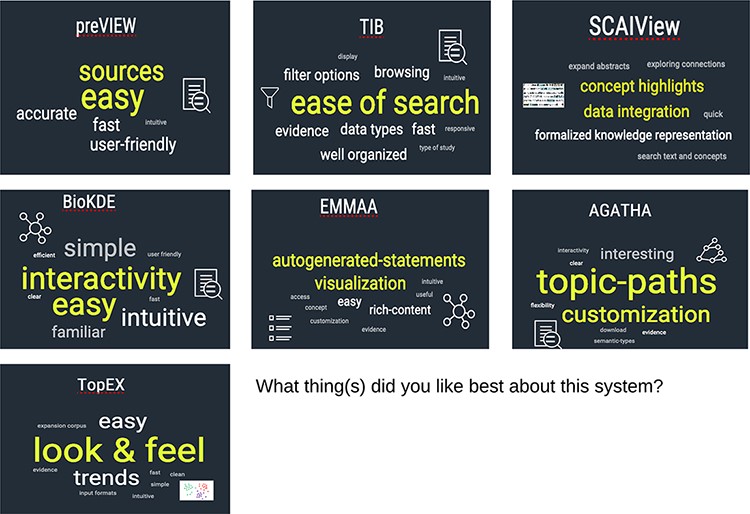 Database (Oxford), Volume 2022, , 2022, baac084, https://doi.org/10.1093/database/baac084
The content of this slide may be subject to copyright: please see the slide notes for details.
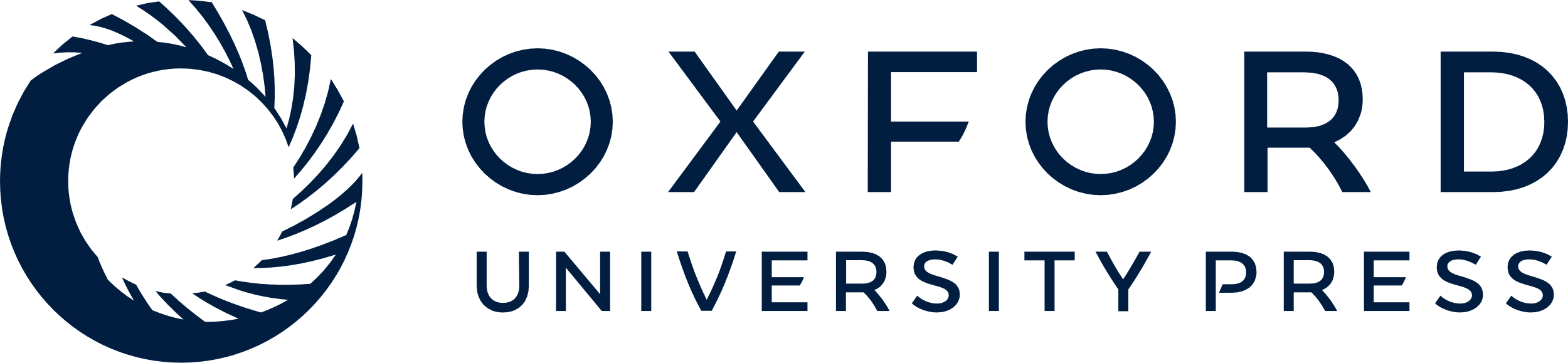 [Speaker Notes: Figure 5. Word cloud representation generated with aggregated user comments about their favorite system features. Comments identified unique aspects of the systems such as comprehensive sources for preprints in preVIEW, highlighting concepts in semantic search engines like SCAIView filters and data organization in TIB, graph capabilities and interactivity in BioKDE and EMMAA, topic paths in AGATHA and finding trends in TopEX.


Unless provided in the caption above, the following copyright applies to the content of this slide: © The Author(s) 2022. Published by Oxford University Press.This is an Open Access article distributed under the terms of the Creative Commons Attribution-NonCommercial License (https://creativecommons.org/licenses/by-nc/4.0/), which permits non-commercial re-use, distribution, and reproduction in any medium, provided the original work is properly cited. For commercial re-use, please contact journals.permissions@oup.com]